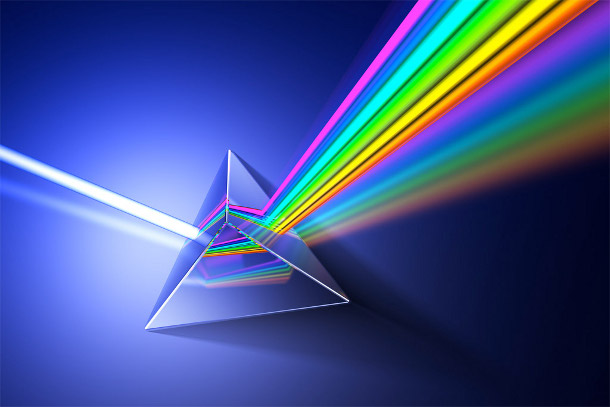 Лазерные материалы
Джужук Олег
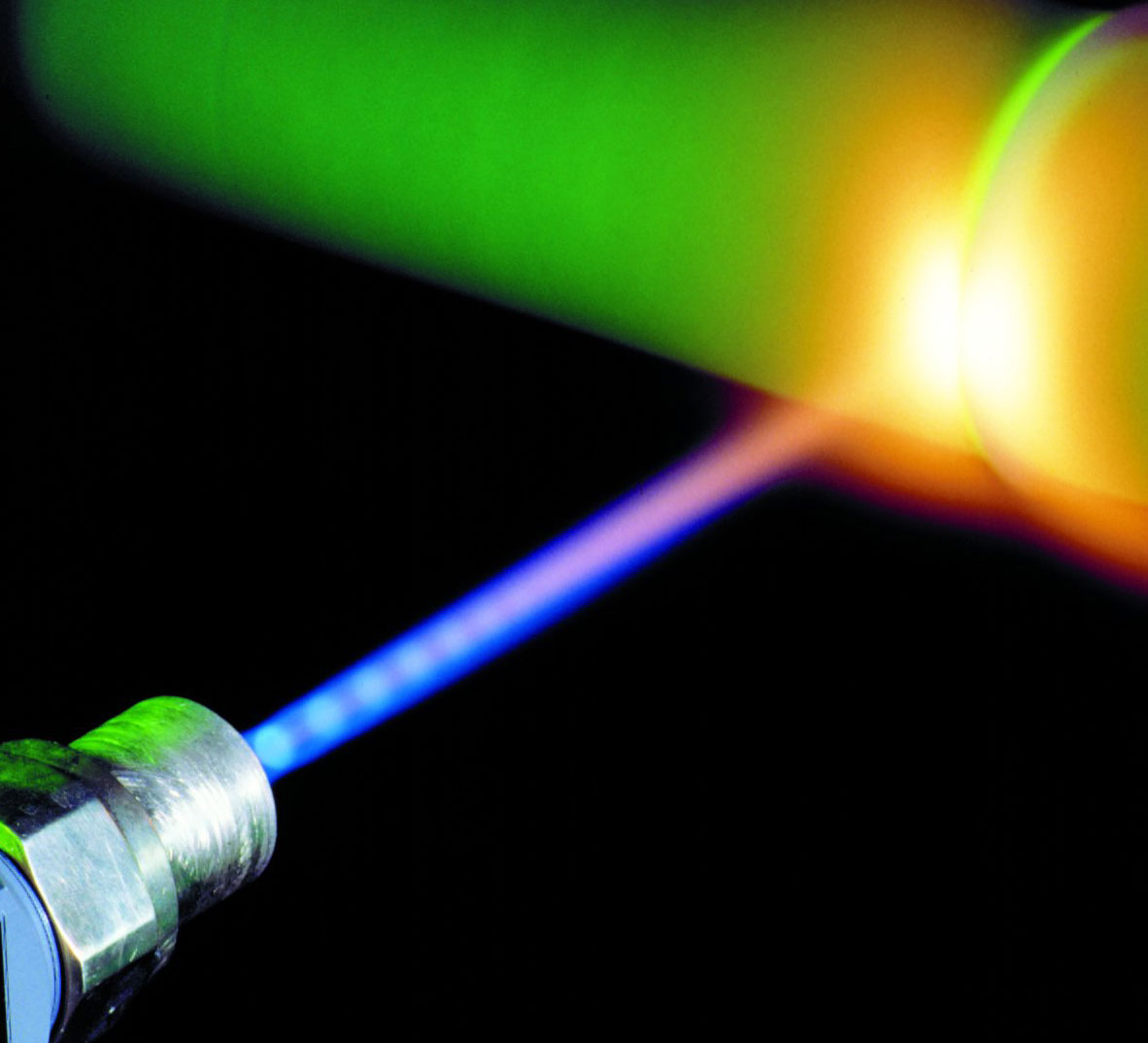 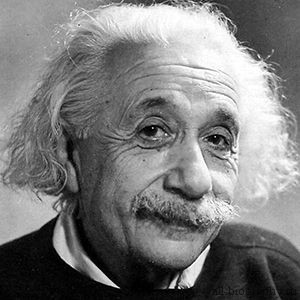 Появление лазеров было предсказано ещё Альбертом Эйнштейном в 1916 году: он изложил свою концепцию вынужденного излучения.
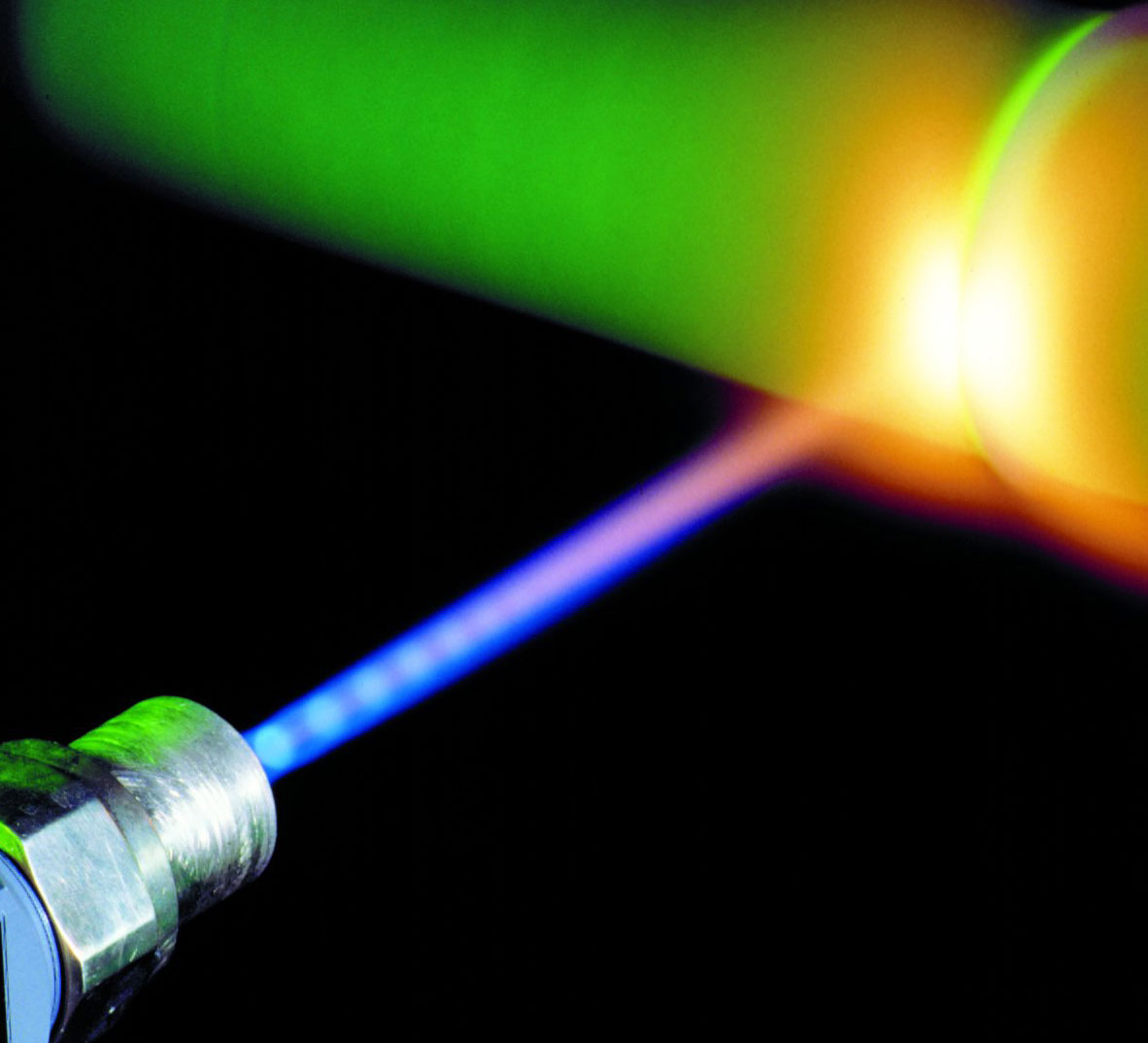 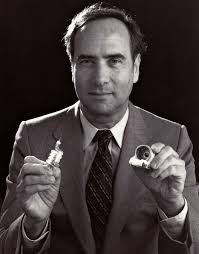 light amplification by stimulated emission of radiation — усиление света посредством вынужденного излучения
Теодор Майман
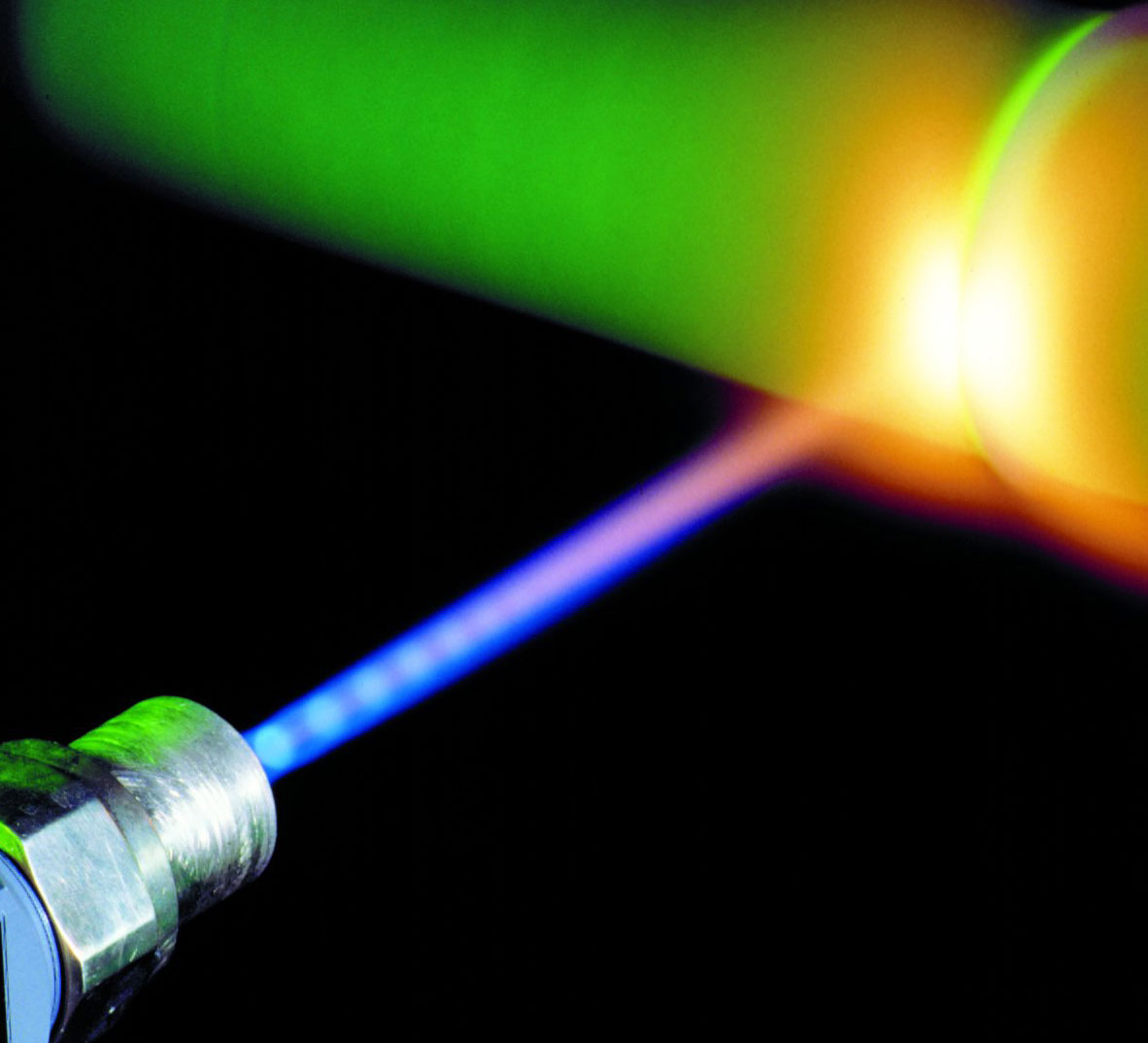 Вынужденное излучение
Вынужденное, или индуцированное, излучение - генерация нового фотона при переходе квантовой системы из возбуждённого в стабильное состояние под воздействием индуцирующего фотона, энергия которого была равна разности энергий уровней.
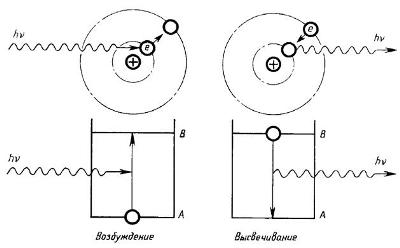 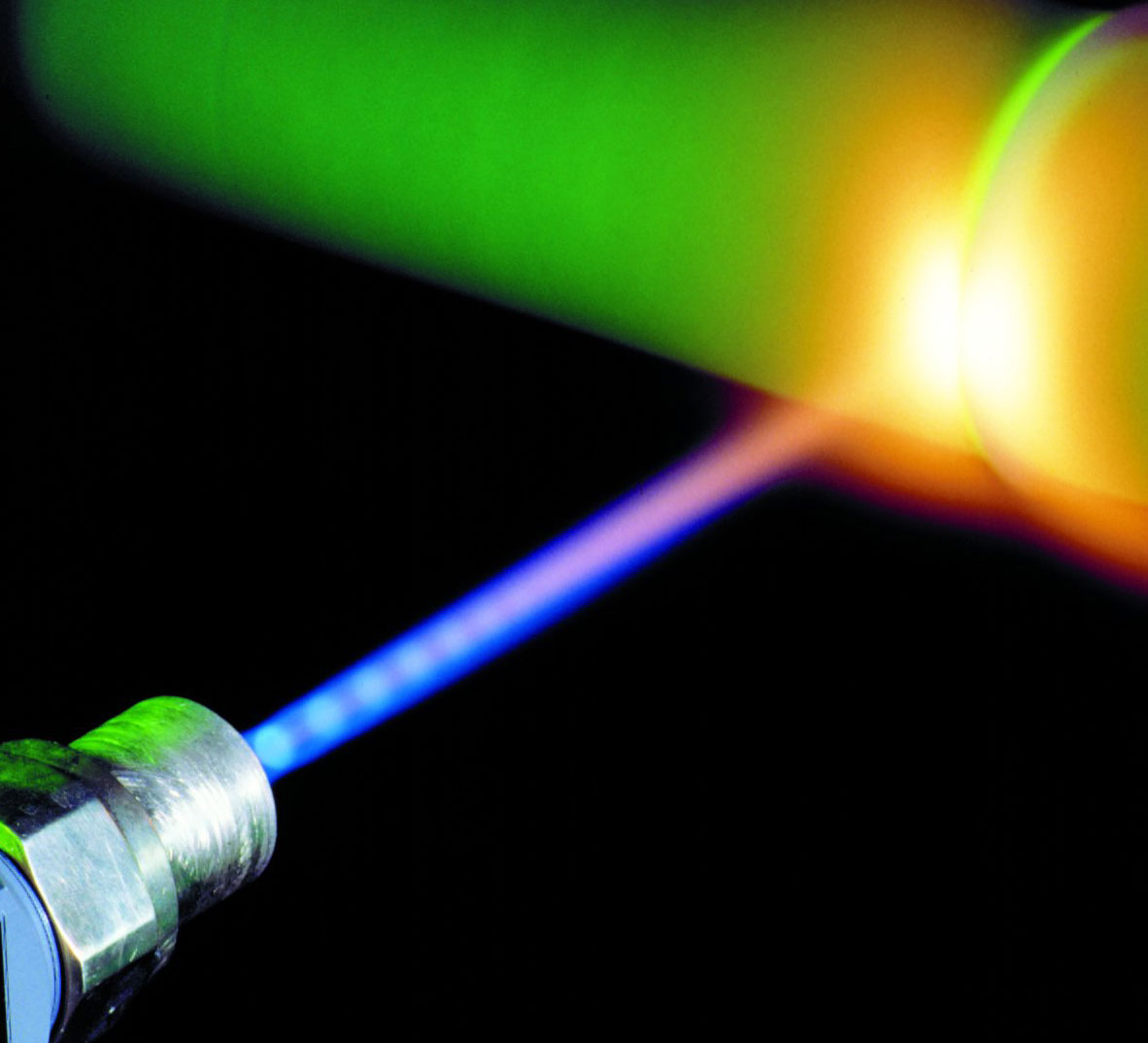 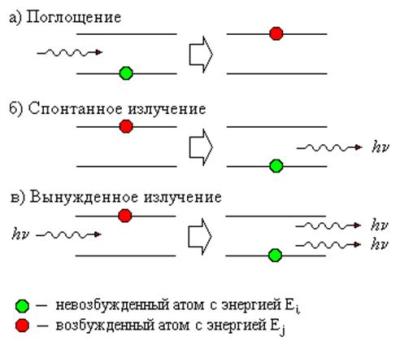 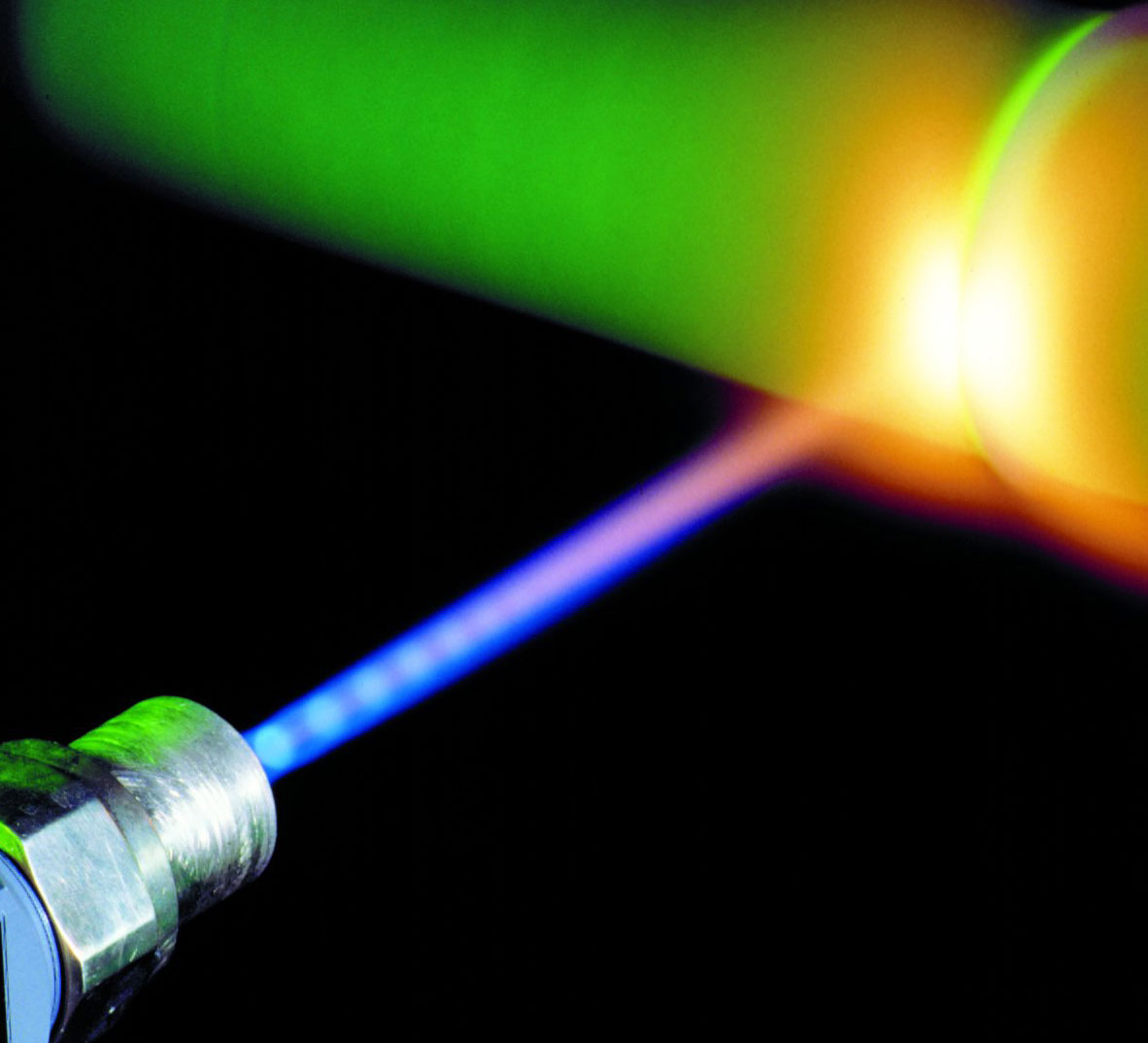 В любом лазере есть три основные части:  1) Активная рабочая среда   2) Система накачки   3) Устройство для усиления излучаемого света — оптический резонатор.
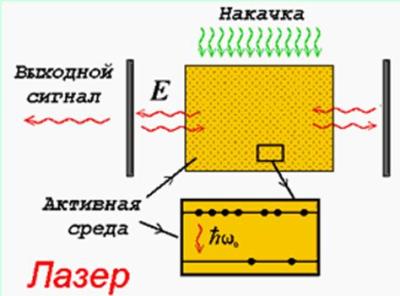 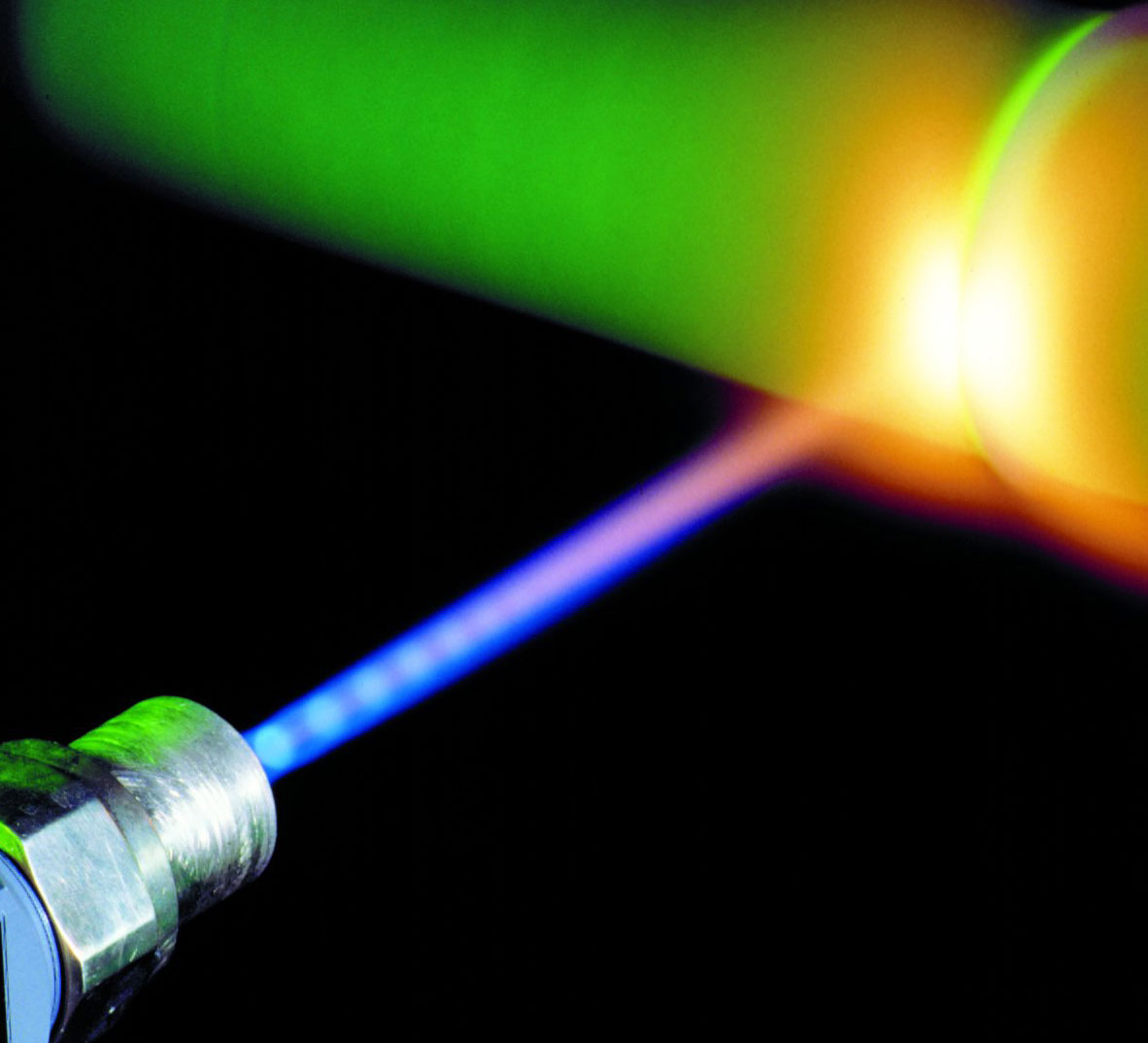 Общая характеристика и особенности твердотельных лазеров
Рабочий элемент твердотельных лазеров выполнен из кристаллического или аморфного диэлектрика. Такие лазеры надежны, удобны и сравнительно просты в эксплуатации
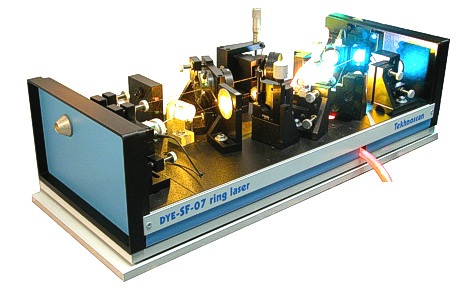 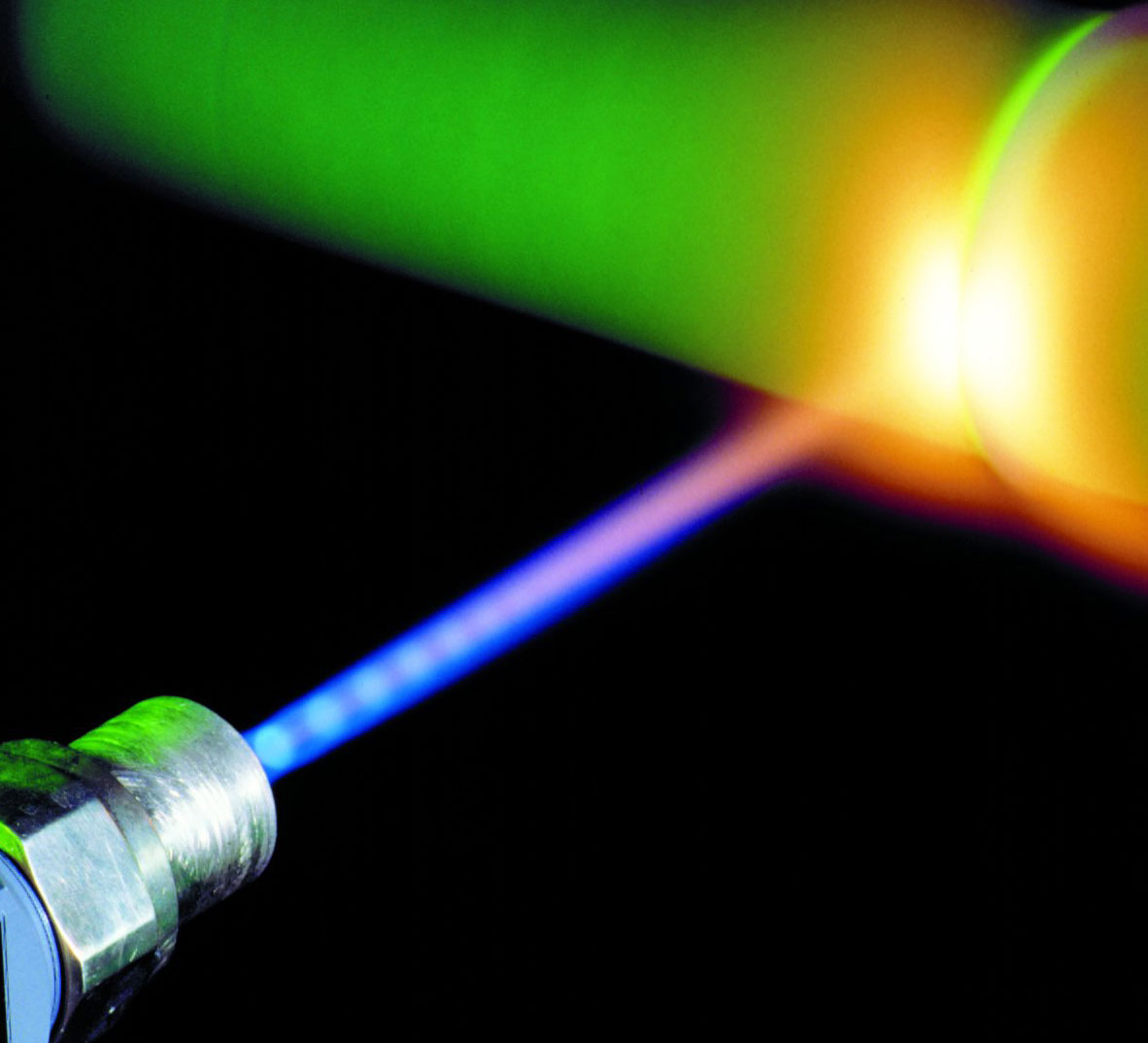 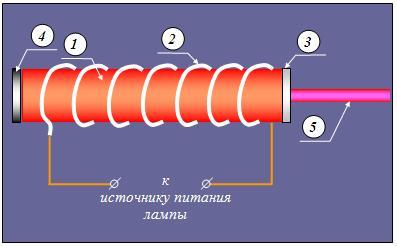 Аl2О3 : Сr3+
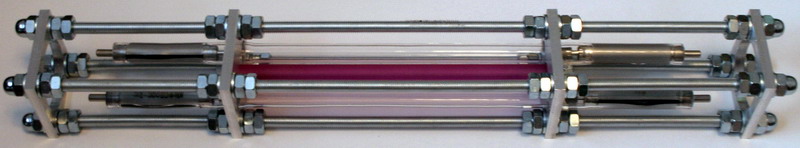 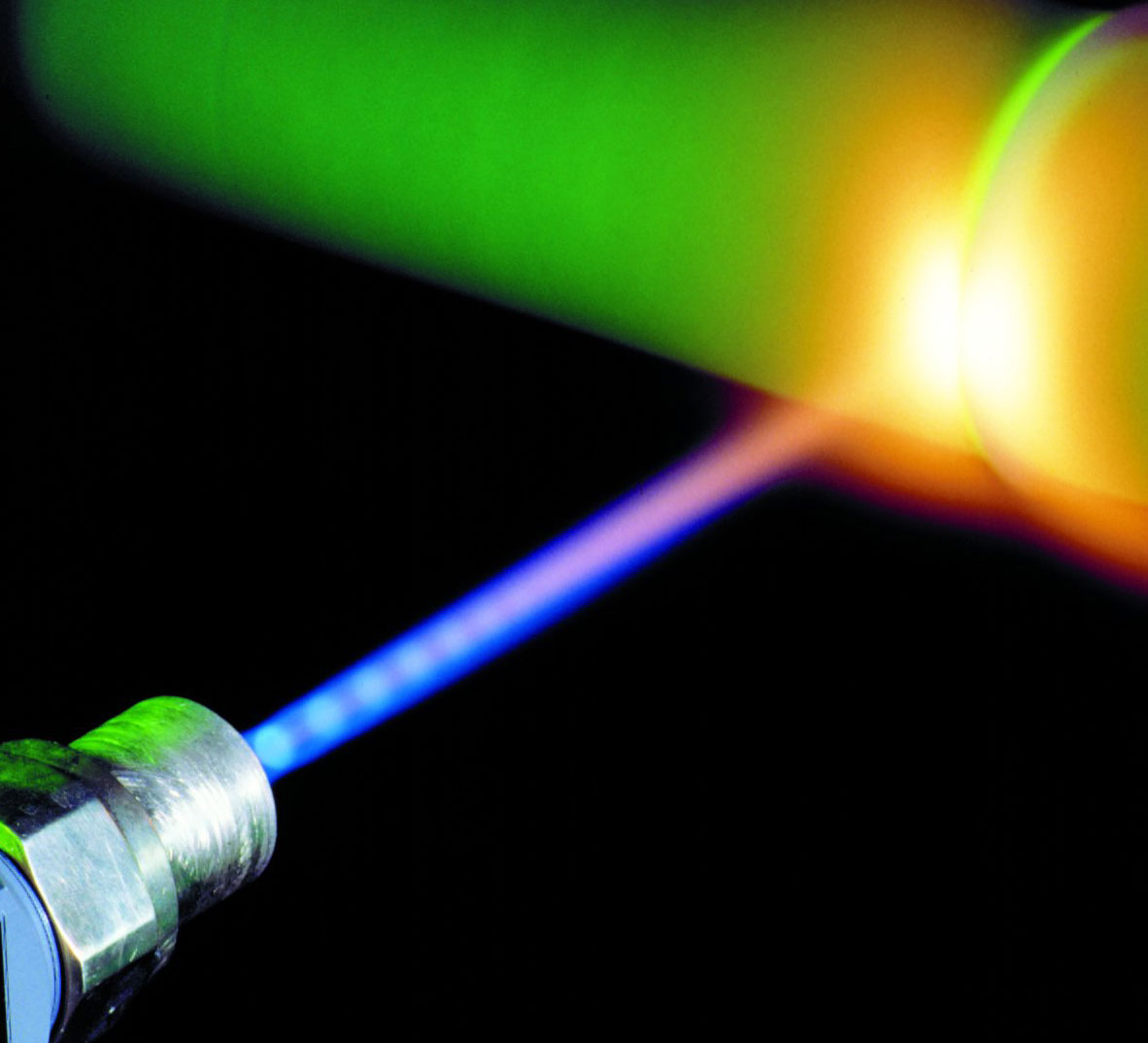 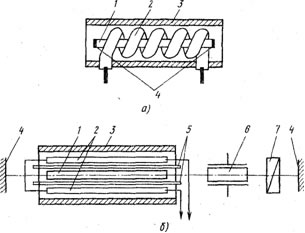 Схемы лазерных излучателей: простейшего рубинового лазера со спиральной лампой накачки (а) и лазера с модулируемой добротностью (б) 1 — активный элемент; 2 — лампы накачки; 3 — отражатель; 4 — зеркала резонатора; 5 — фильтр и система охлаждения; 6 — модулятор добротности; 7 — поляризатор
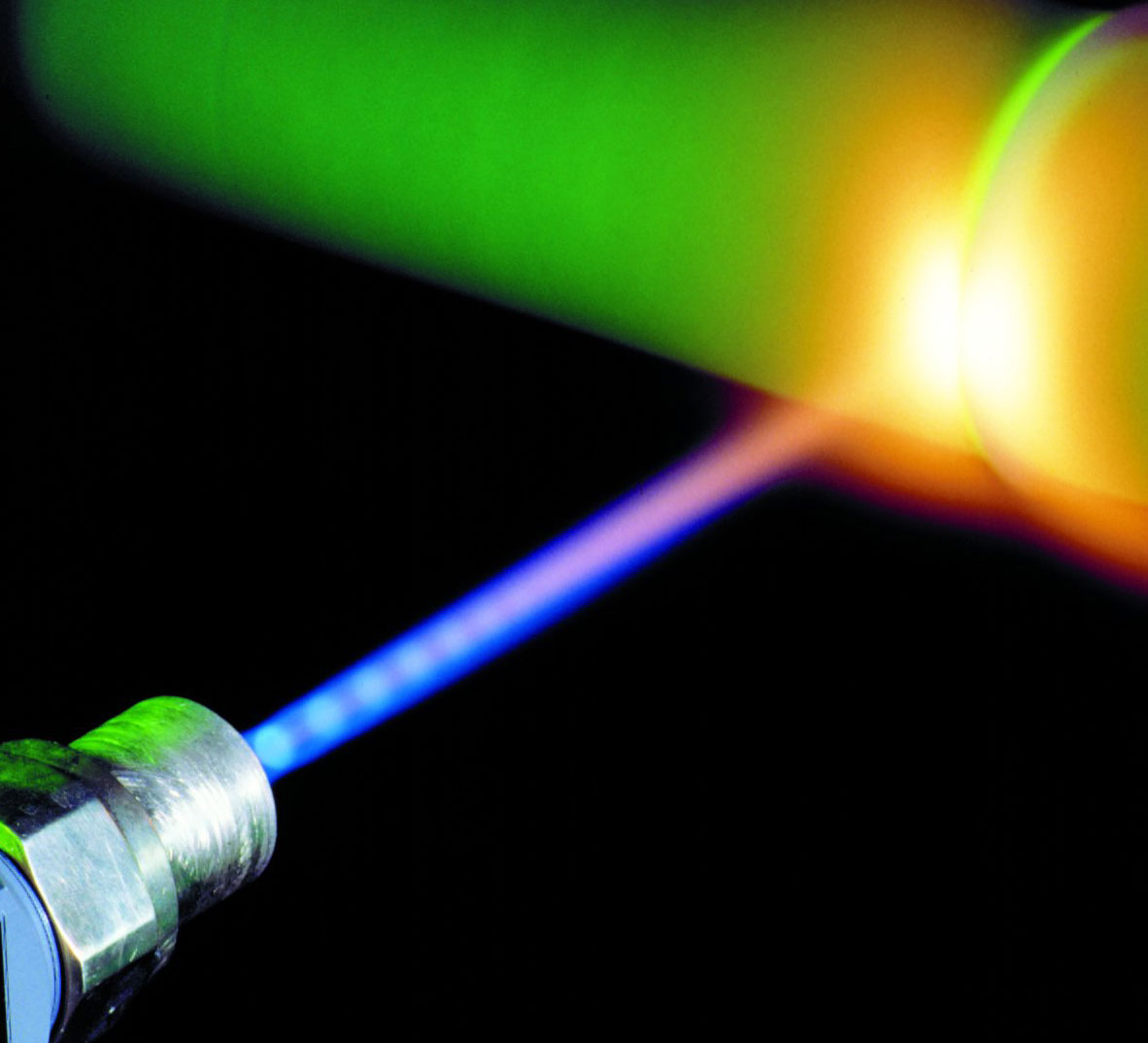 Алюмоиттриевый гранат с неодимом (Y3A15O12 : Nd3+)
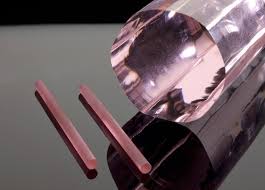 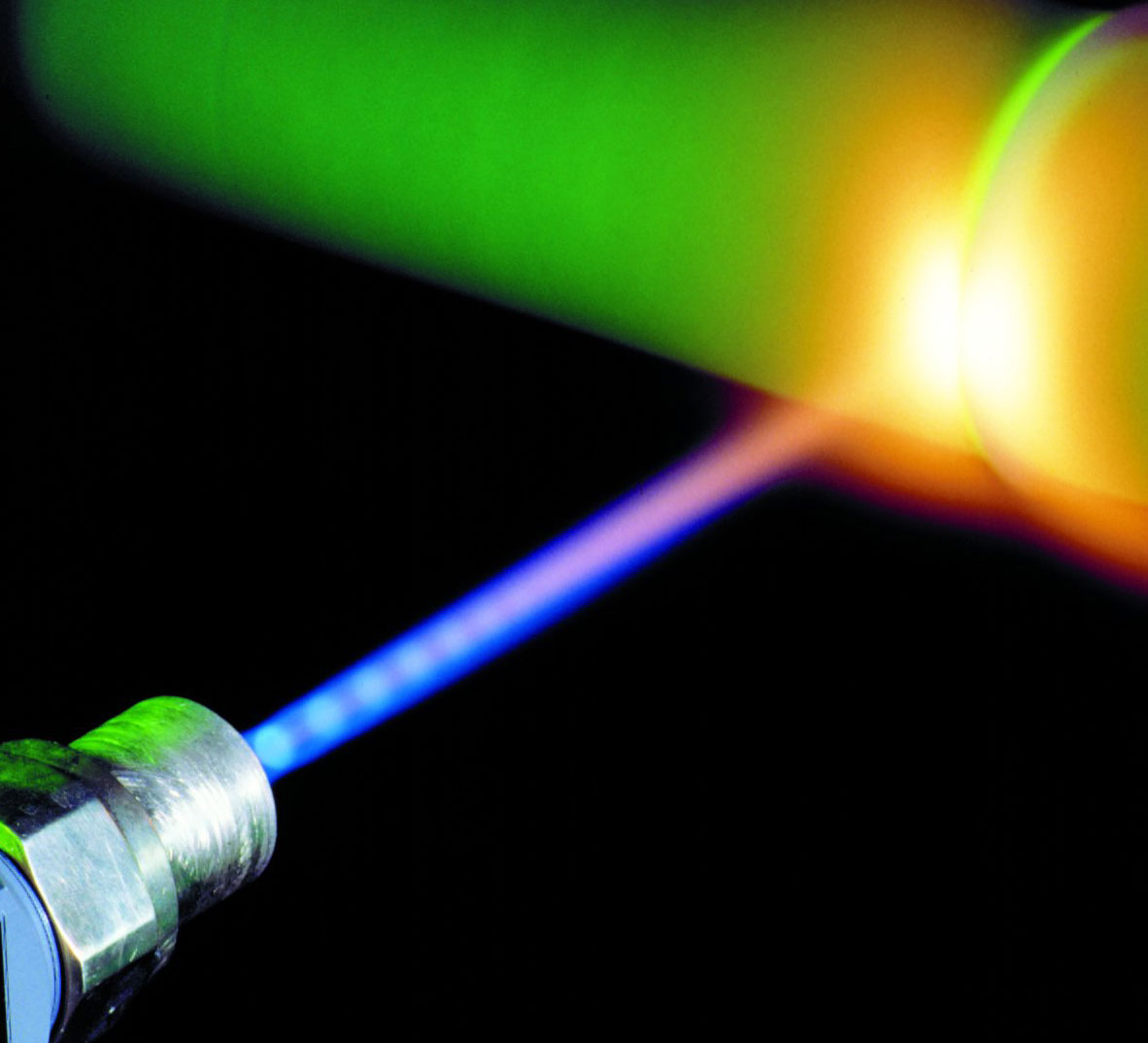 Сфера применения
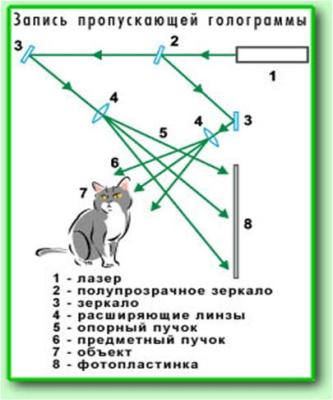 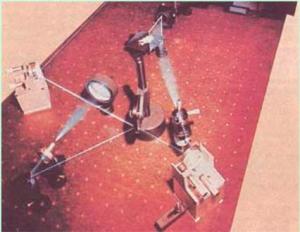 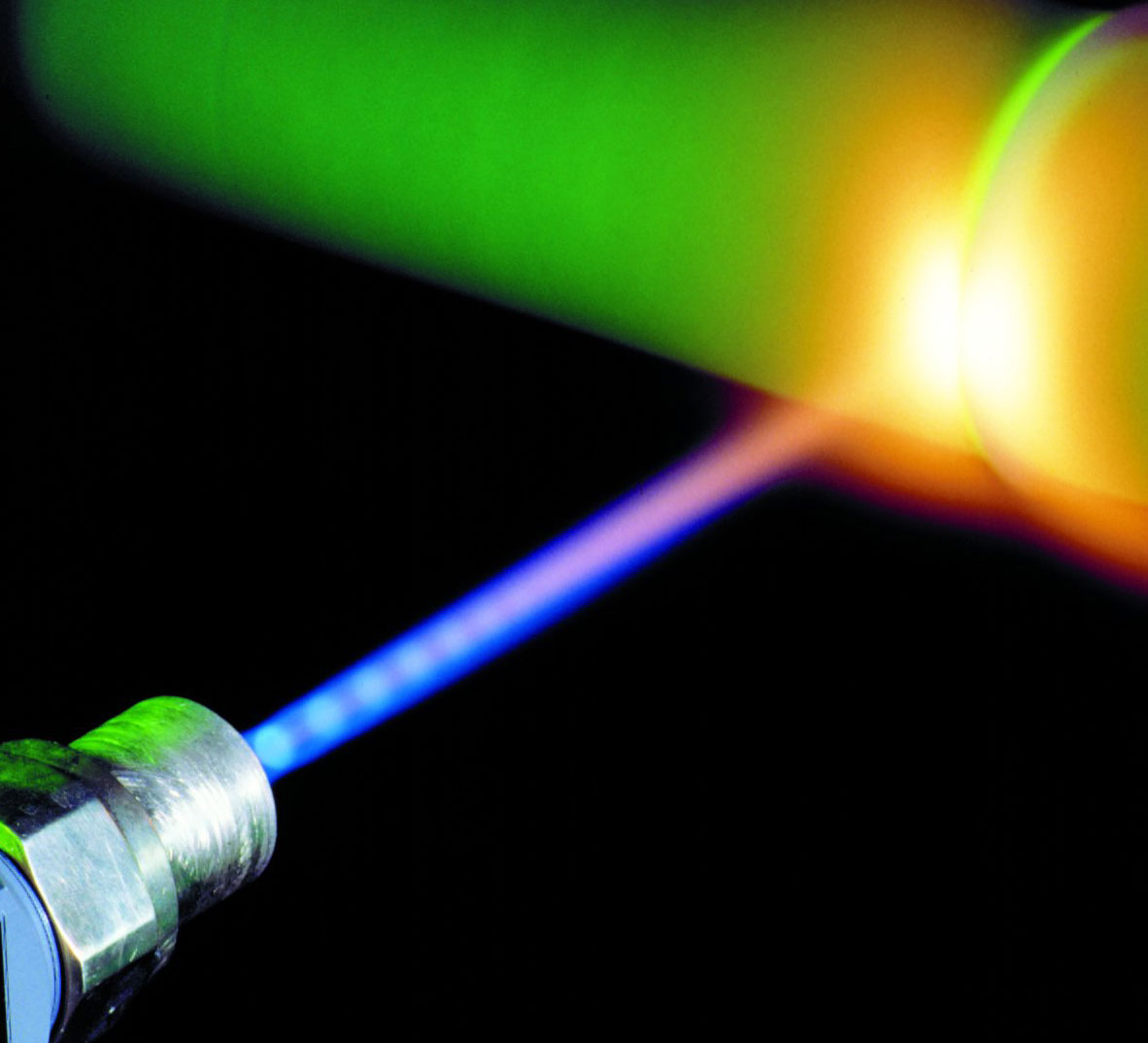 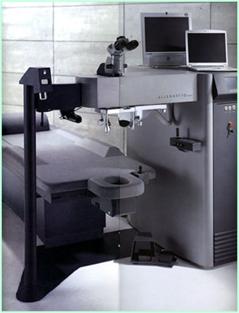 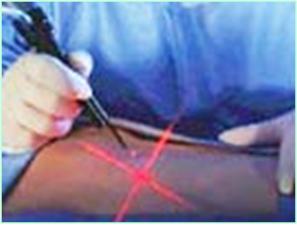 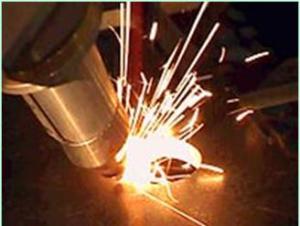 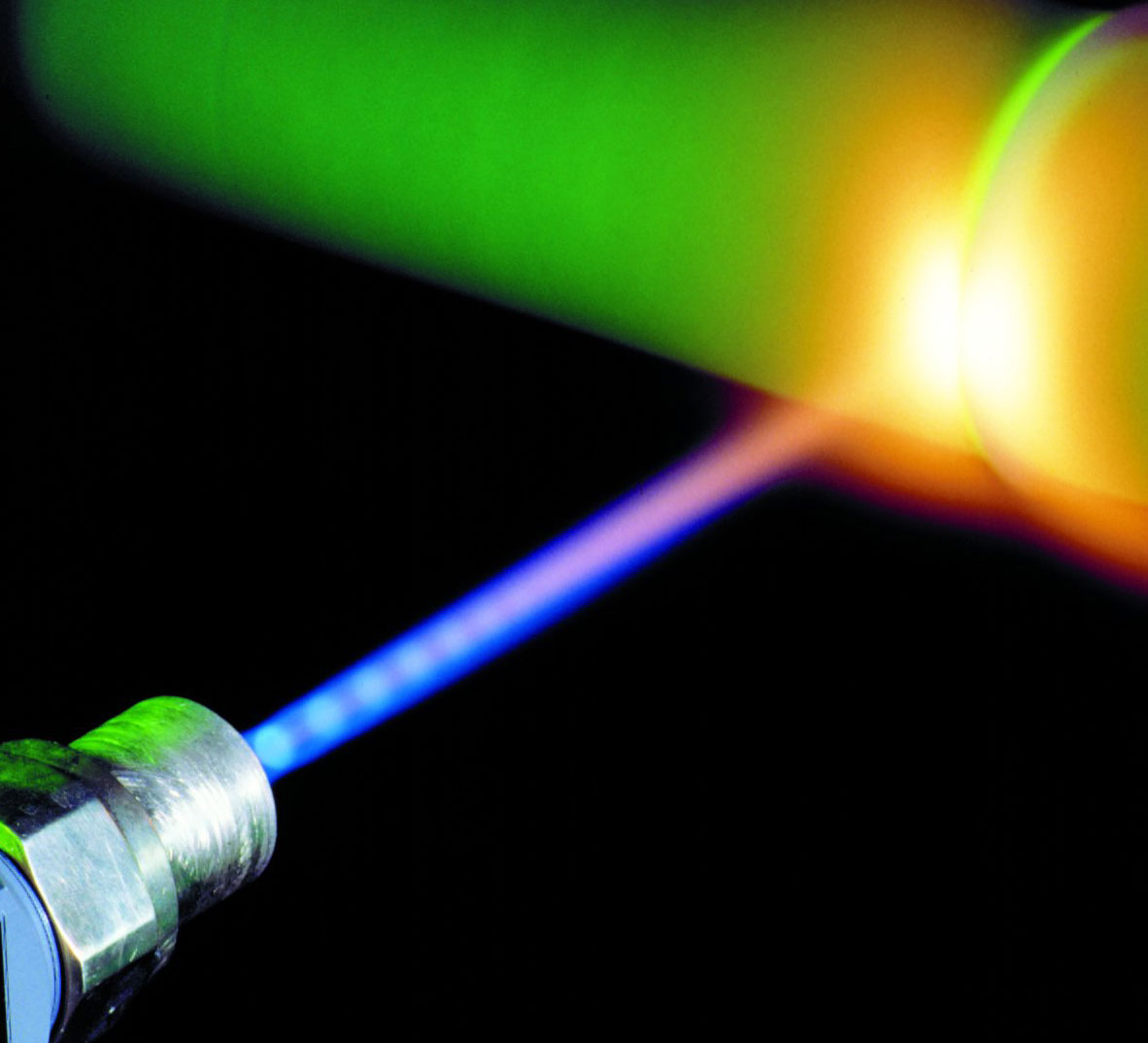 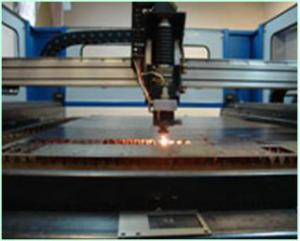 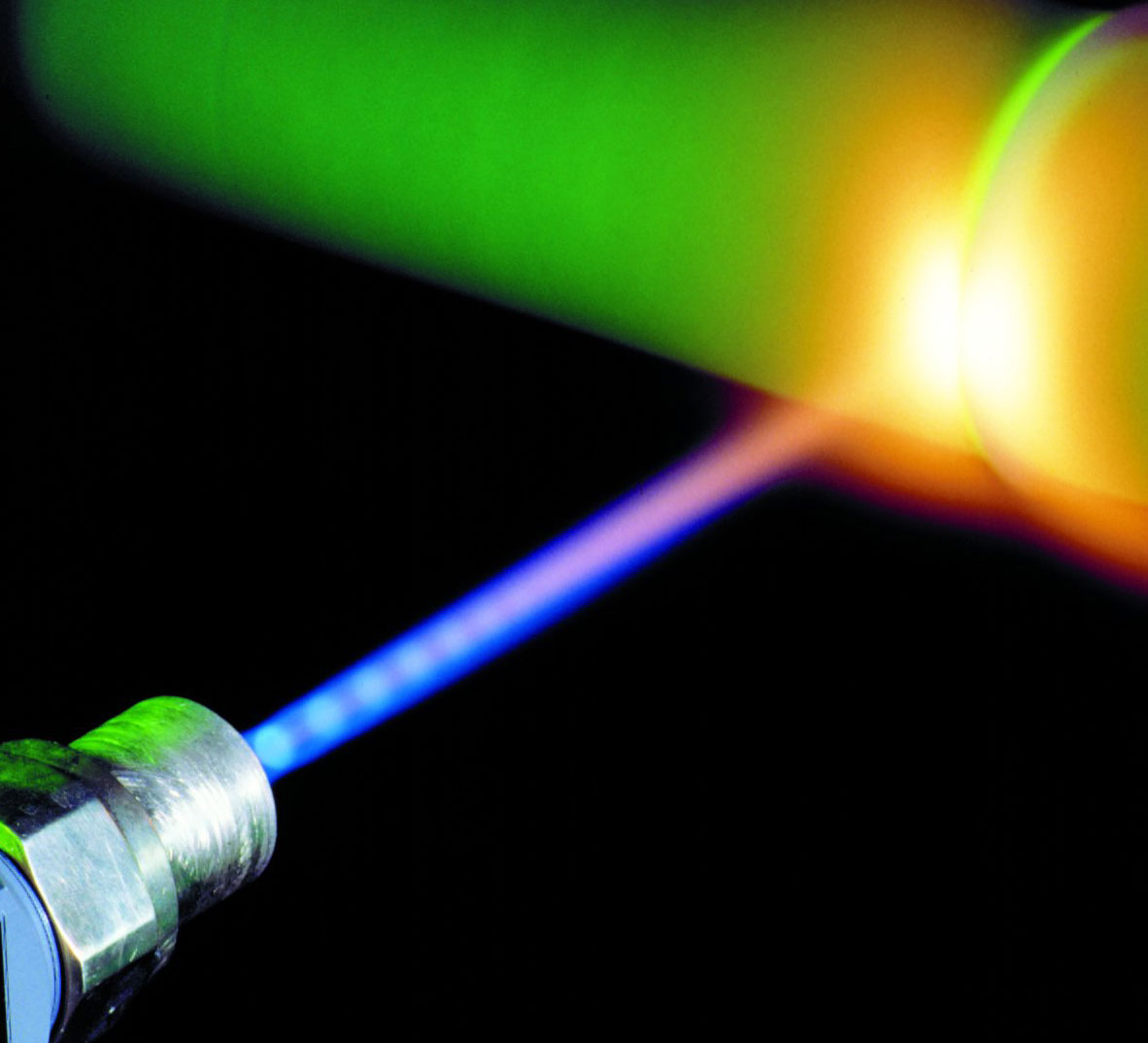 Спасибо за внимание!
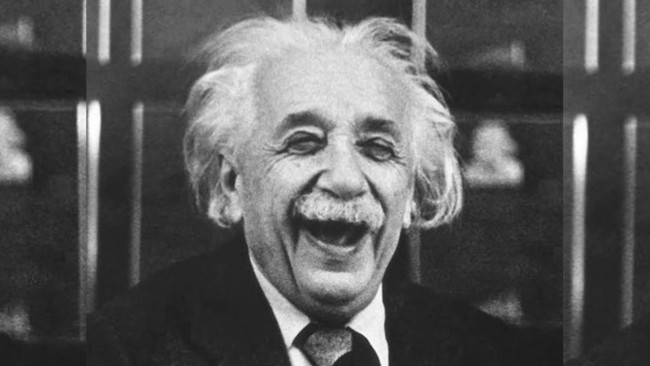